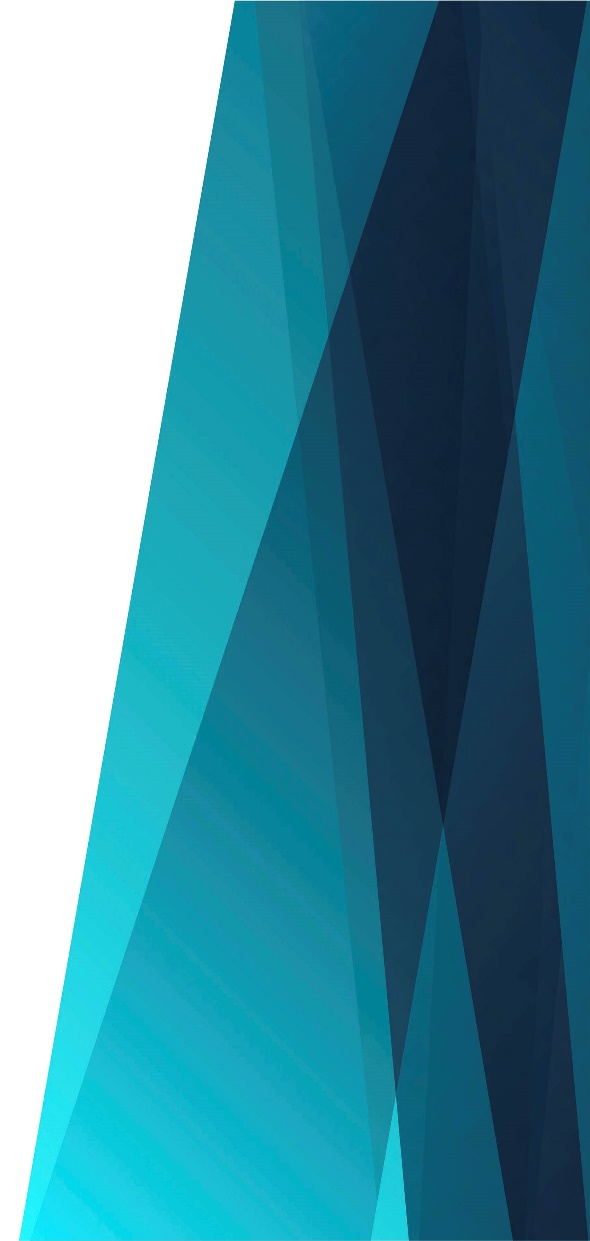 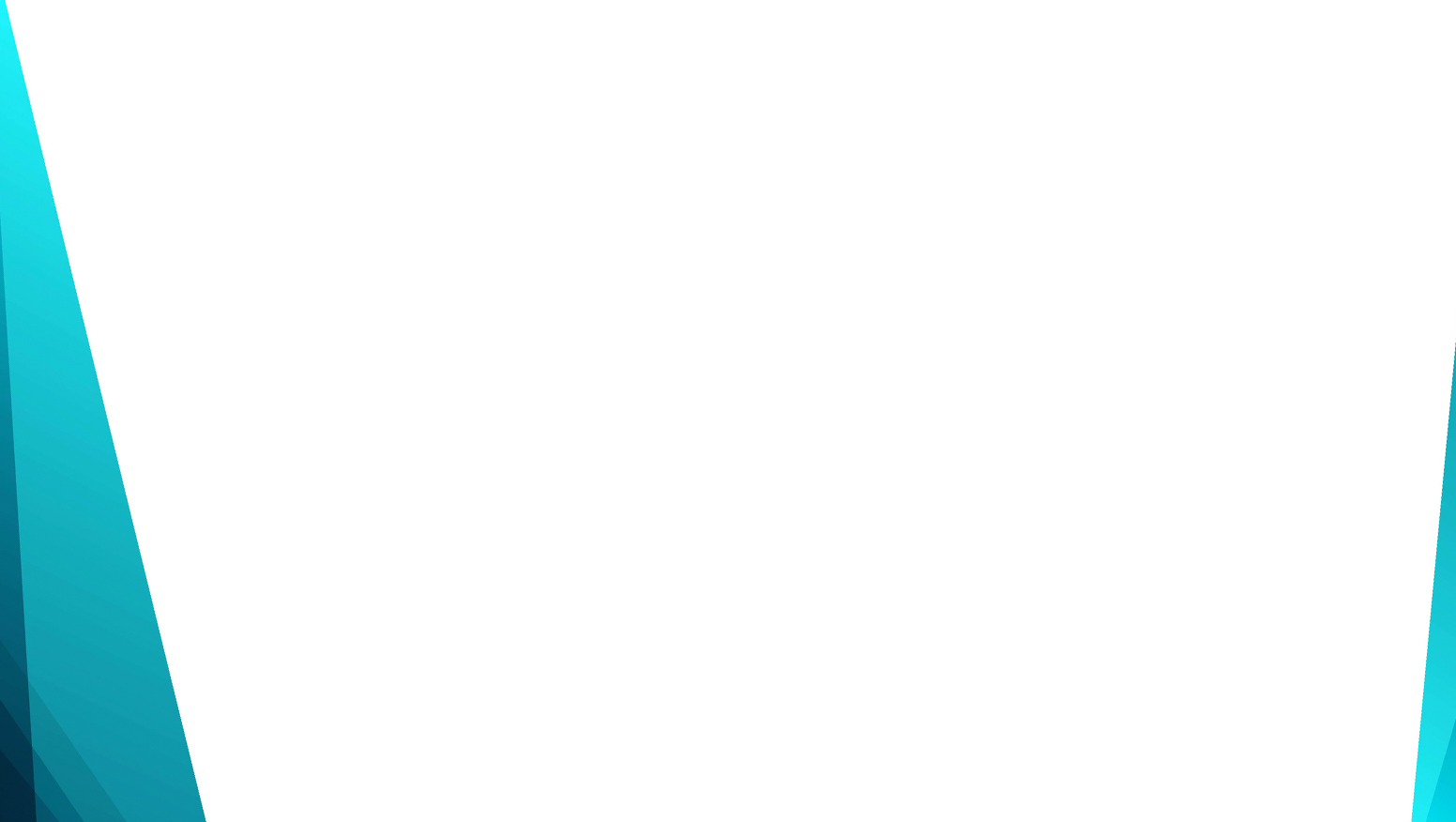 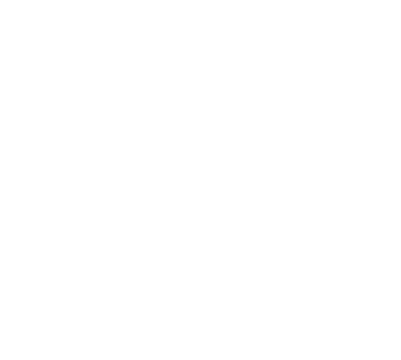 Зри на нас, о Боже, свыше
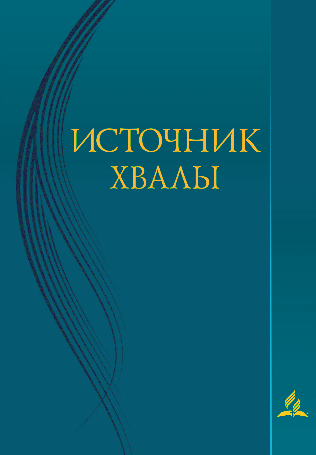 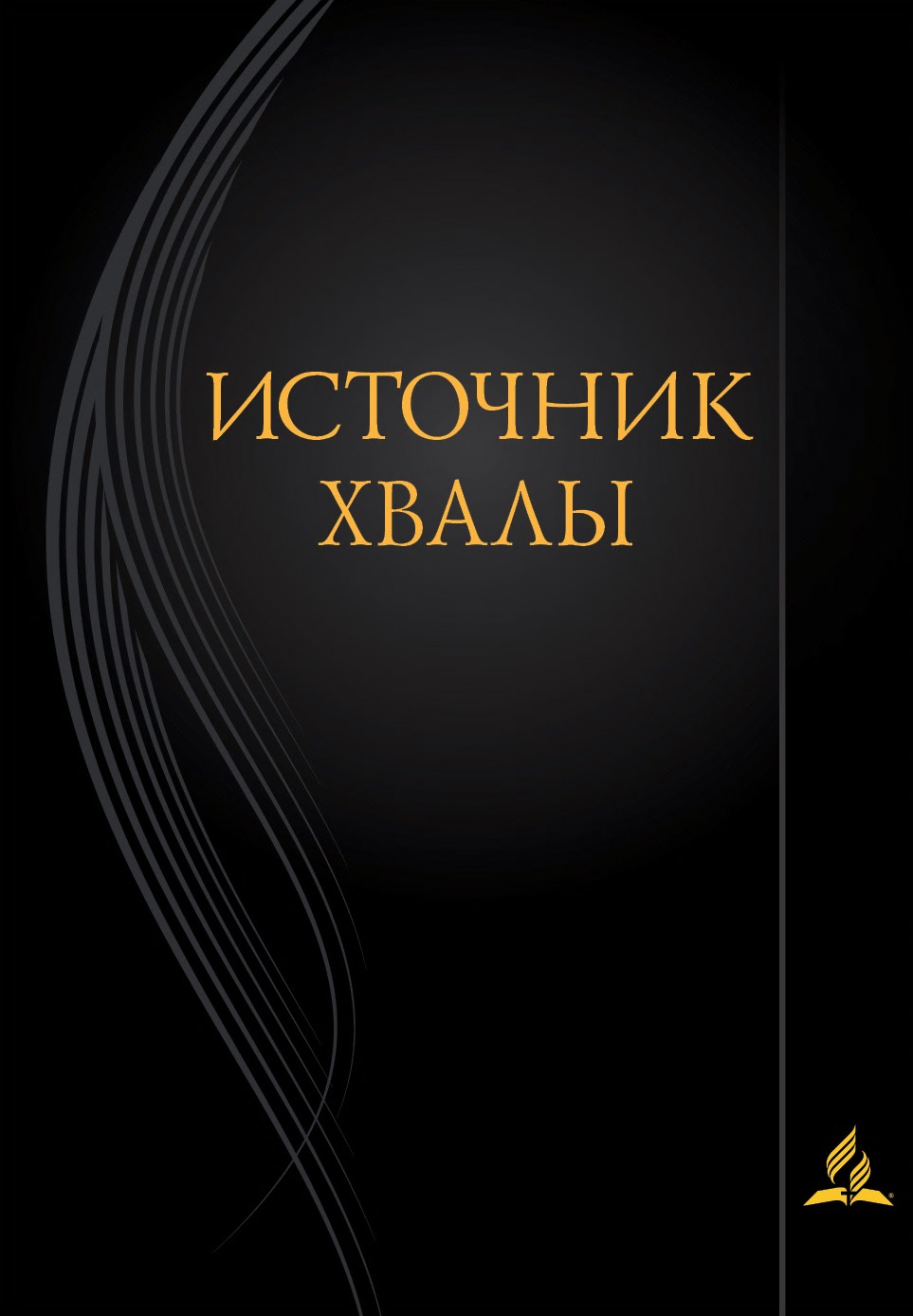 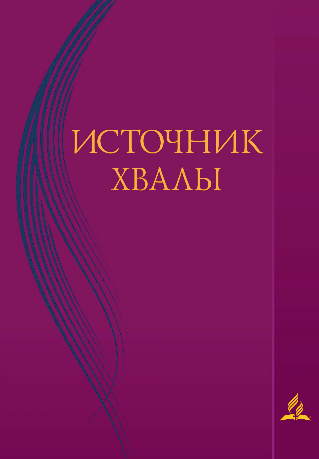 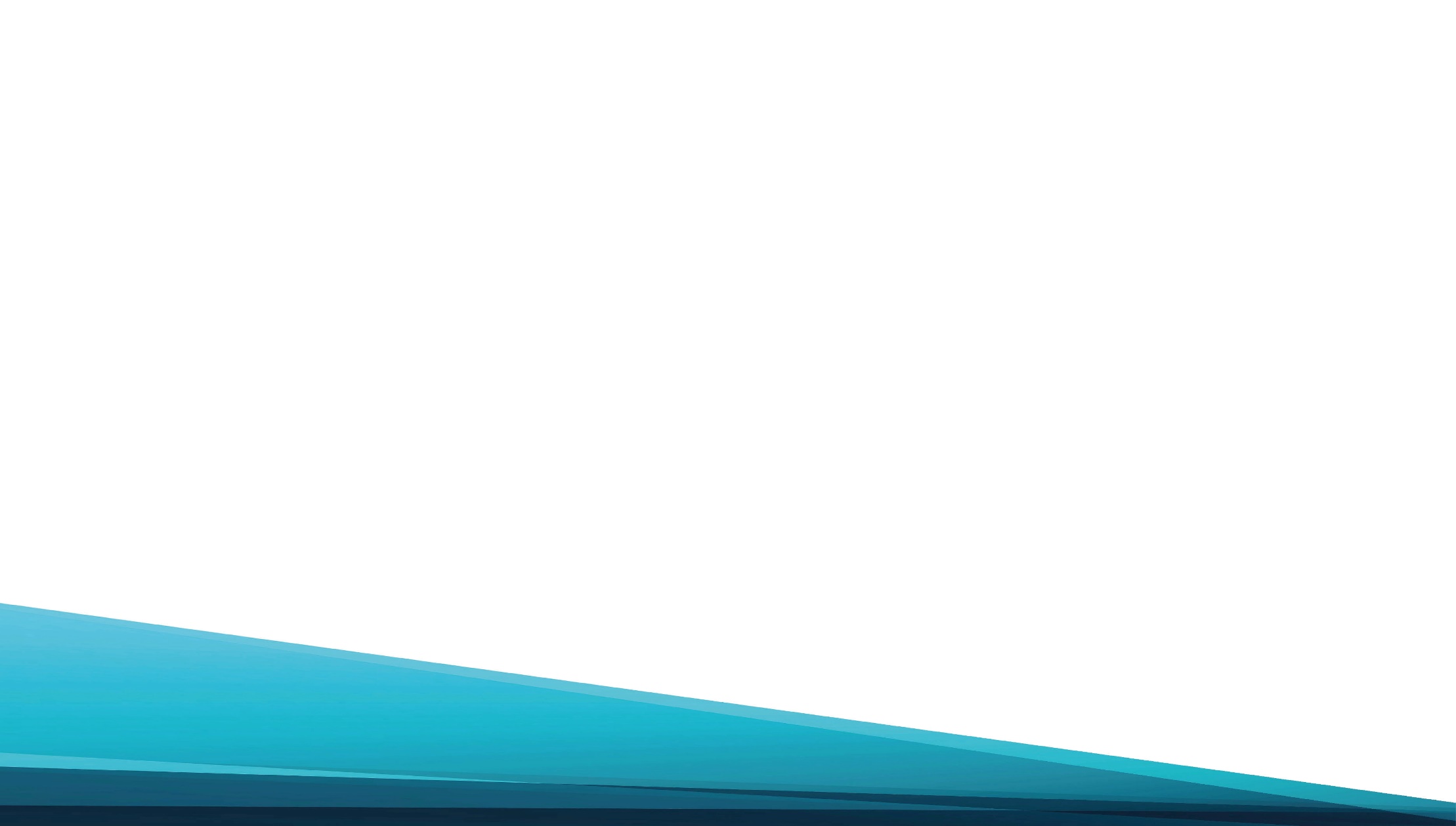 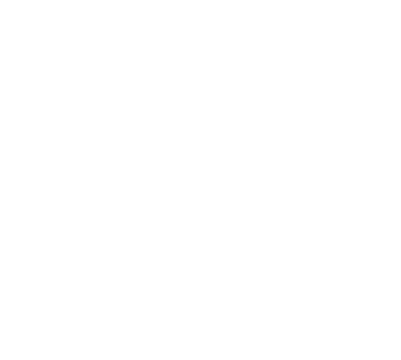 Зри на нас, о Боже, свыше,
Милосердный наш Творец,
Снизойди к нам Духом ближе
И учи нас, наш Отец.
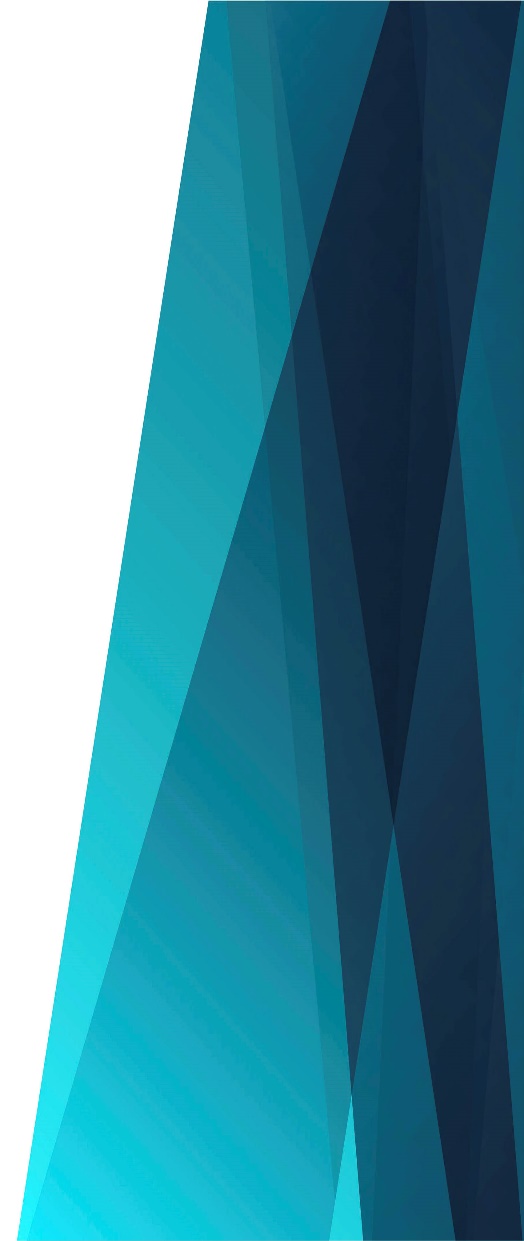 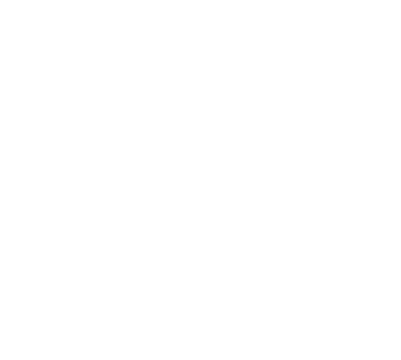 Снизойди к нам Духом ближе
И учи нас, наш Отец.
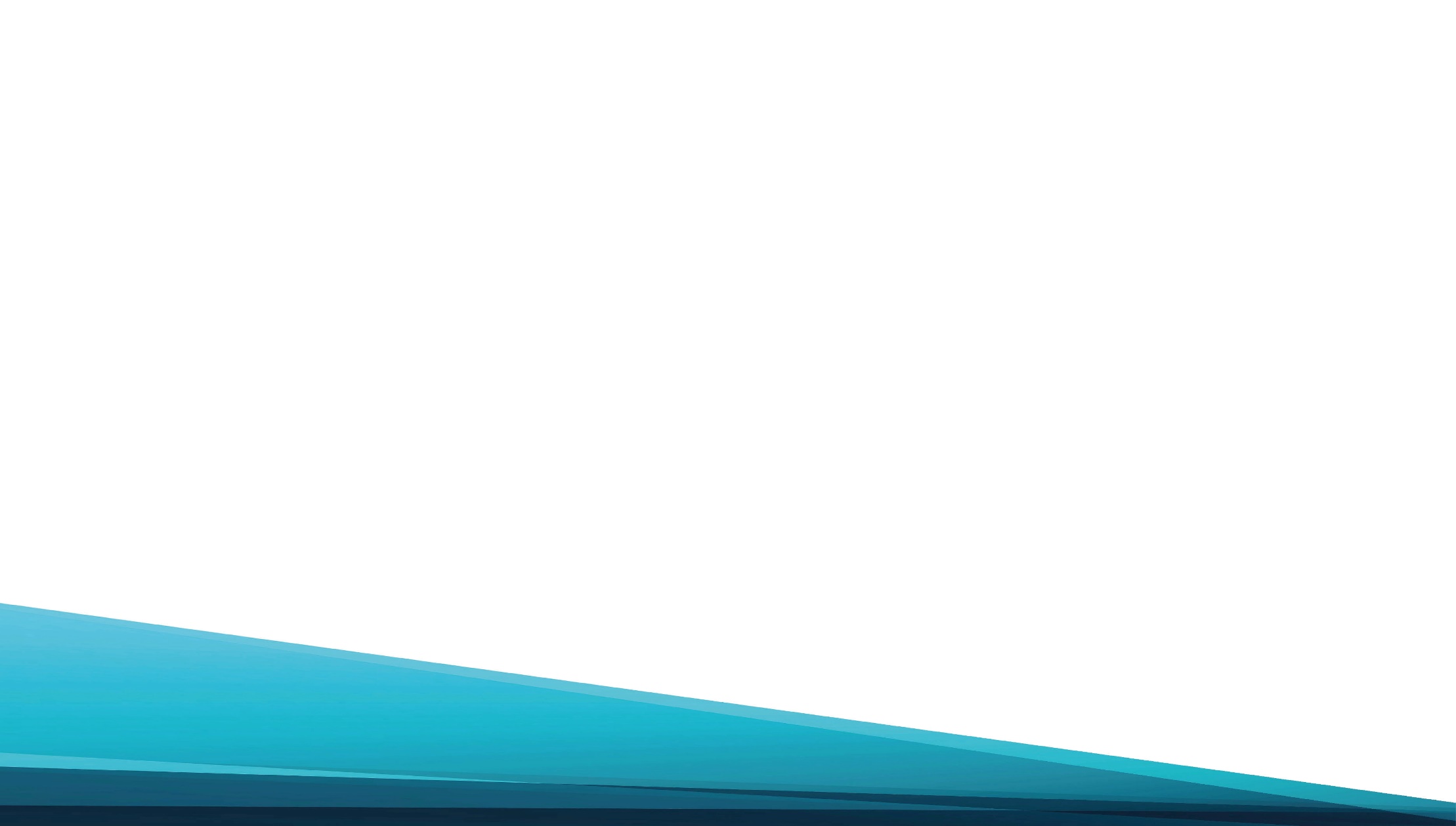 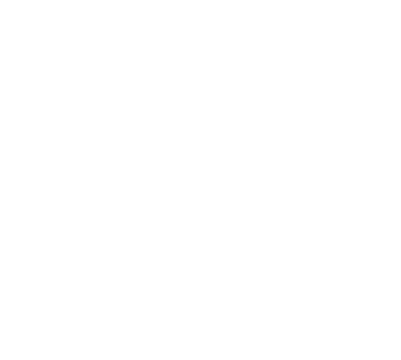 Помоги до совершенства
Возрасти нам во Христе
И небесное блаженство
Дай вкусить нам в полноте.
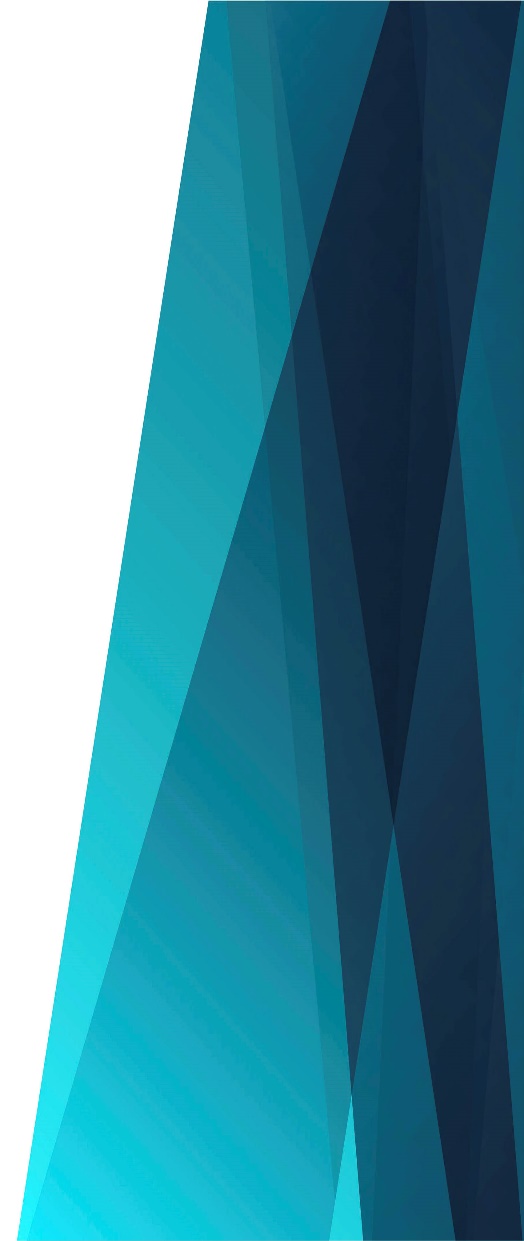 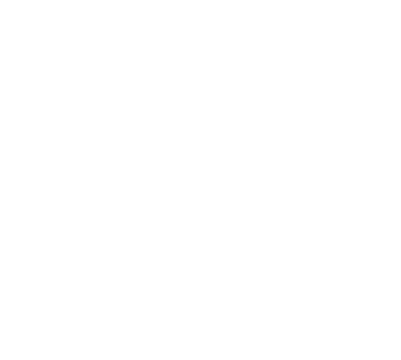 И небесное блаженство
Дай вкусить нам в полноте.
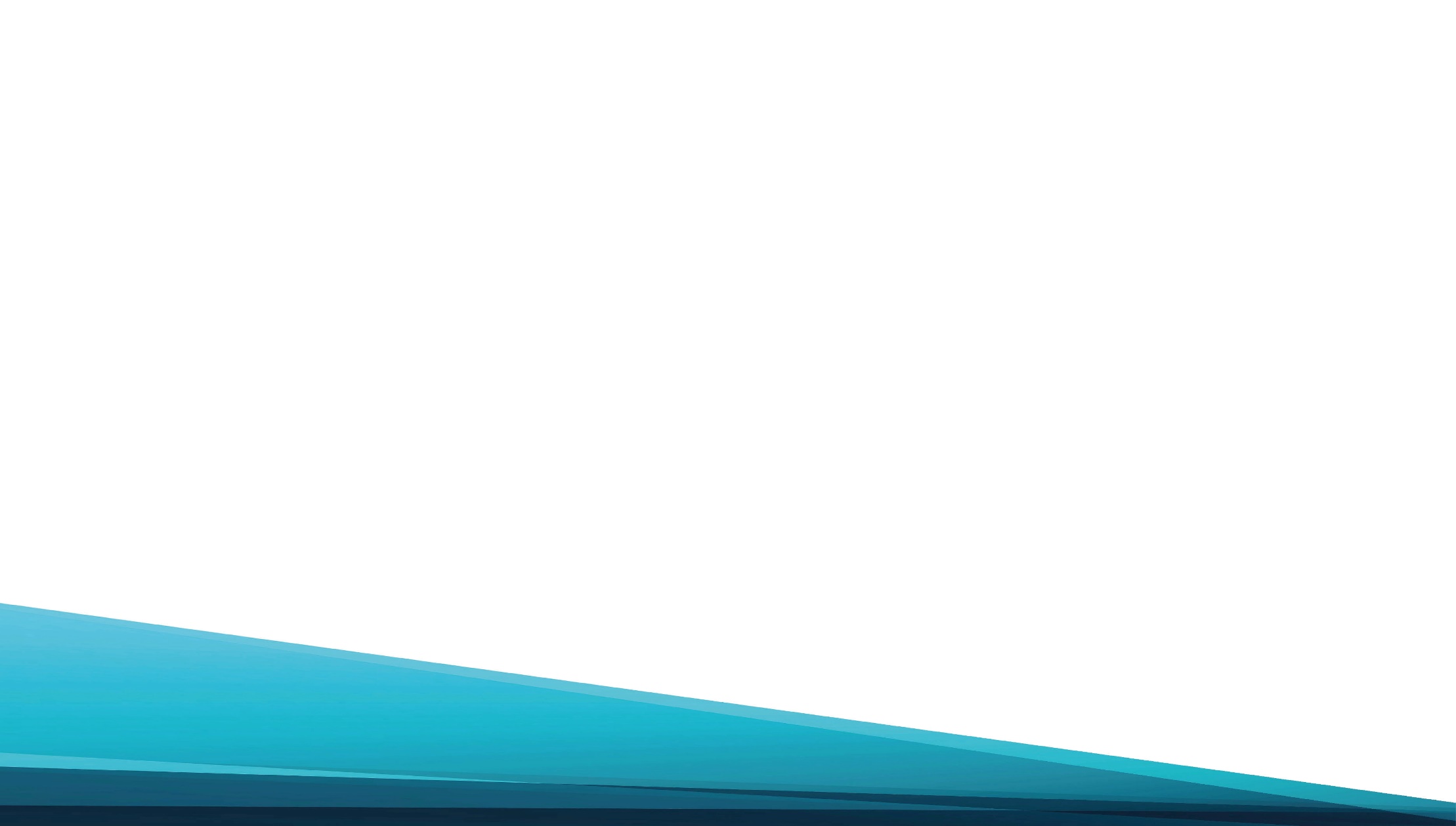 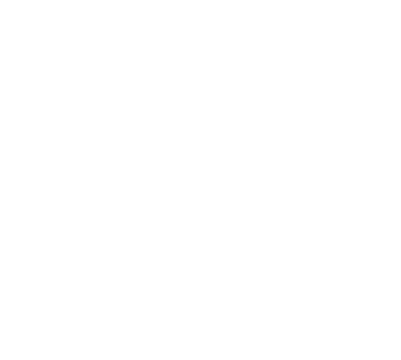 Сделай нас учениками
Ныне здесь, в святой Твой день.
Духом Сам пребудь Ты с нами
И рассей всю мрака тень.
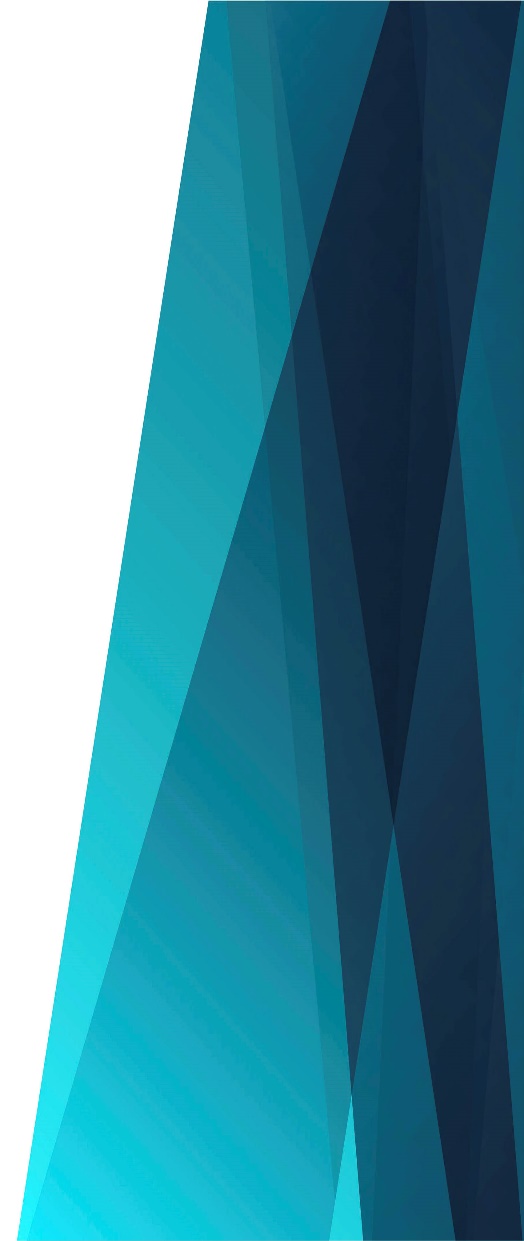 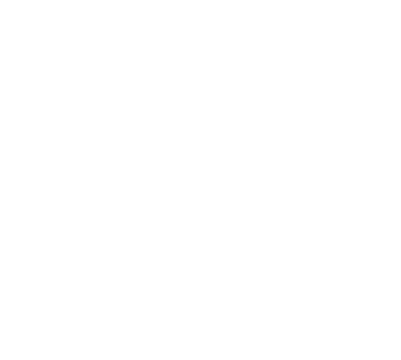 Духом Сам пребудь Ты с нами
И рассей всю мрака тень.
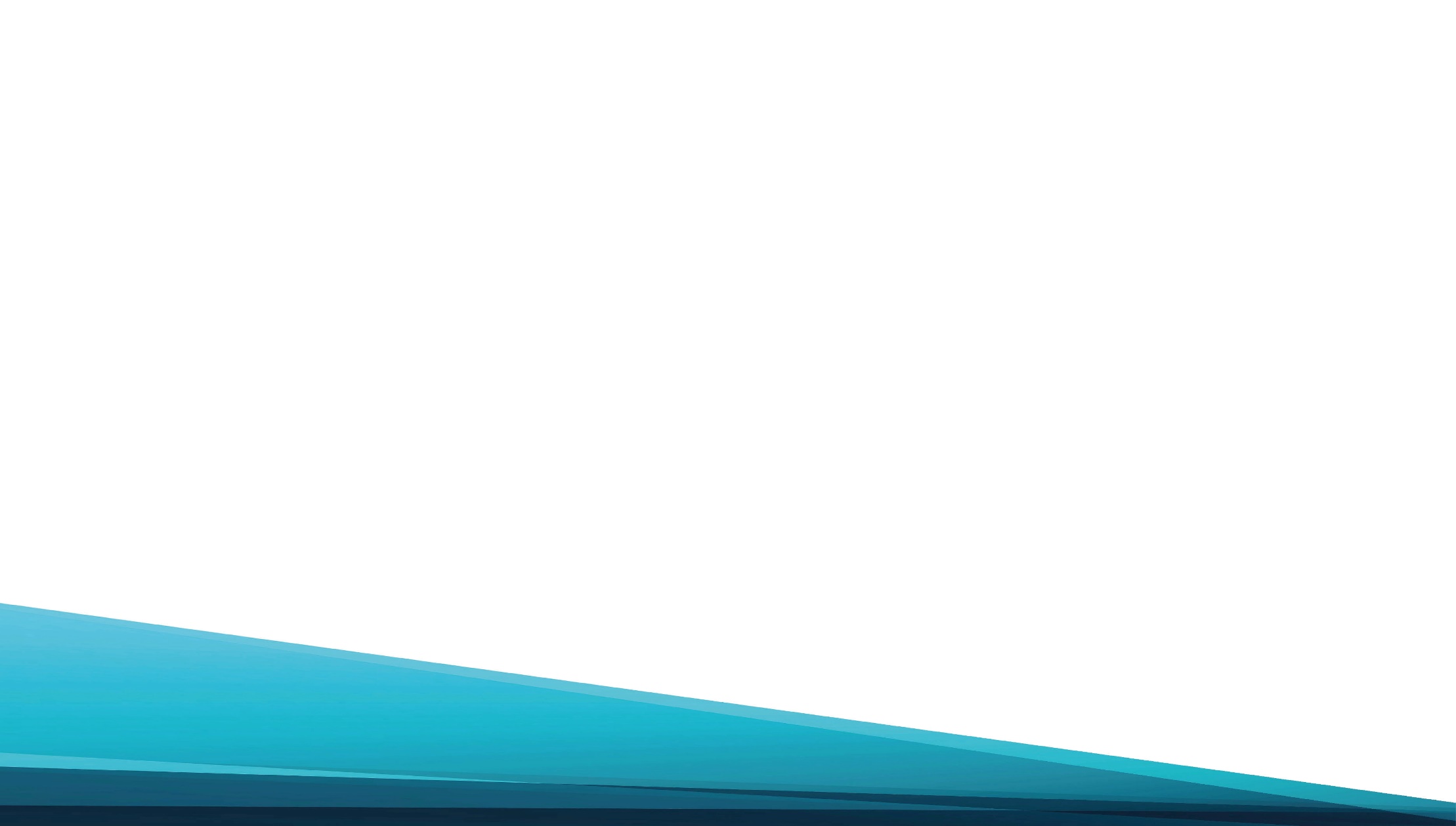 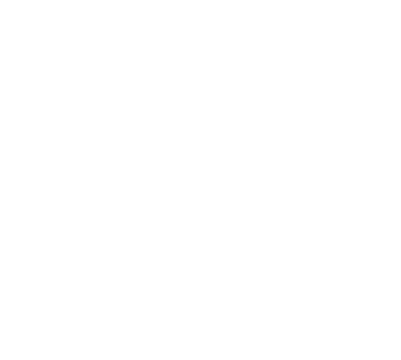 Дай нам, Боже, всем желанье
Слово жизни изучать,
Просвети нас всех познаньем,
Будем в вере возрастать.
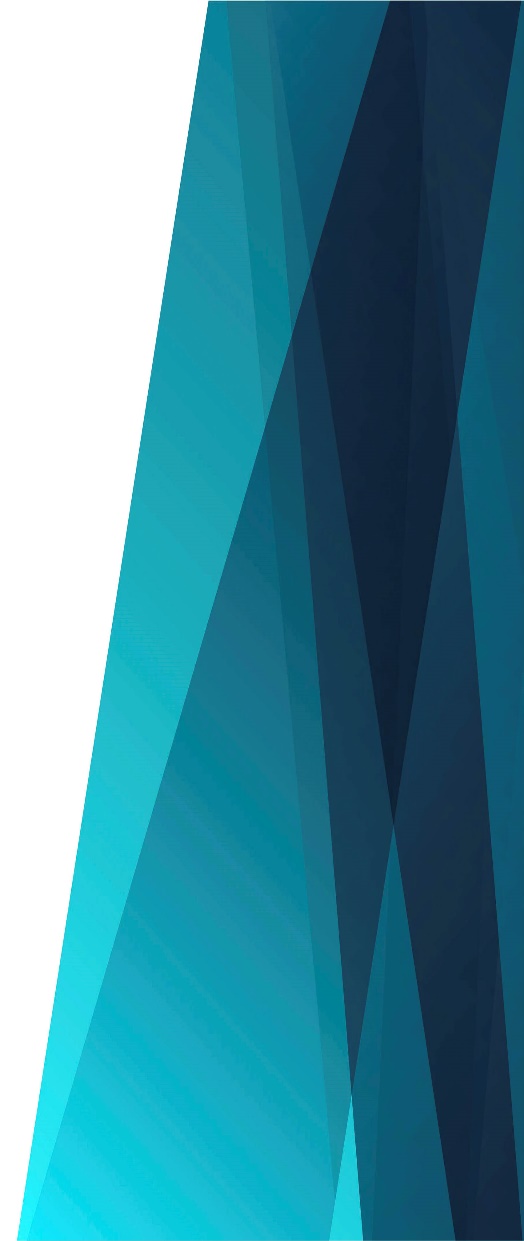 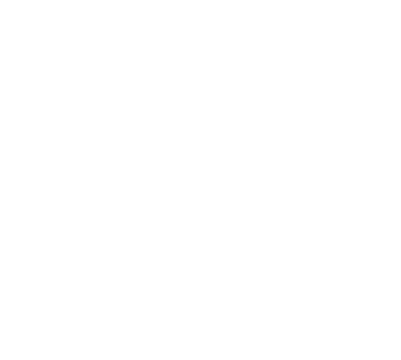 Просвети нас всех познаньем,
Будем в вере возрастать.
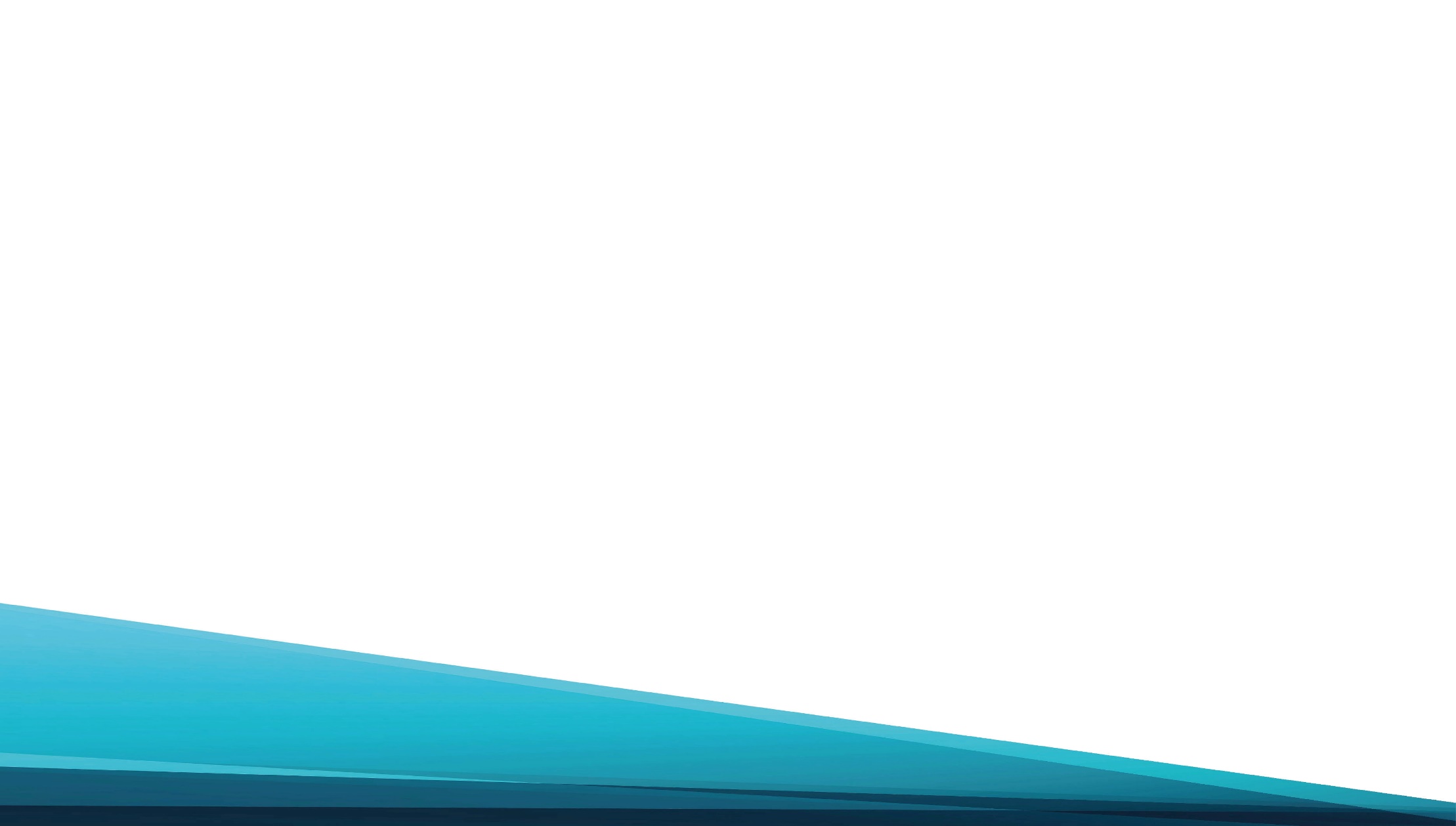 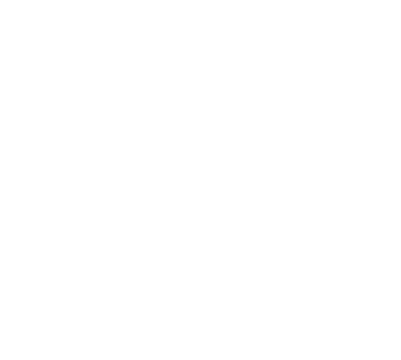 О, хвала Тебе, Спаситель,
Что собрал Ты нас опять.
Здесь у ног Твоих, Учитель,
Будем мы Тебе внимать.
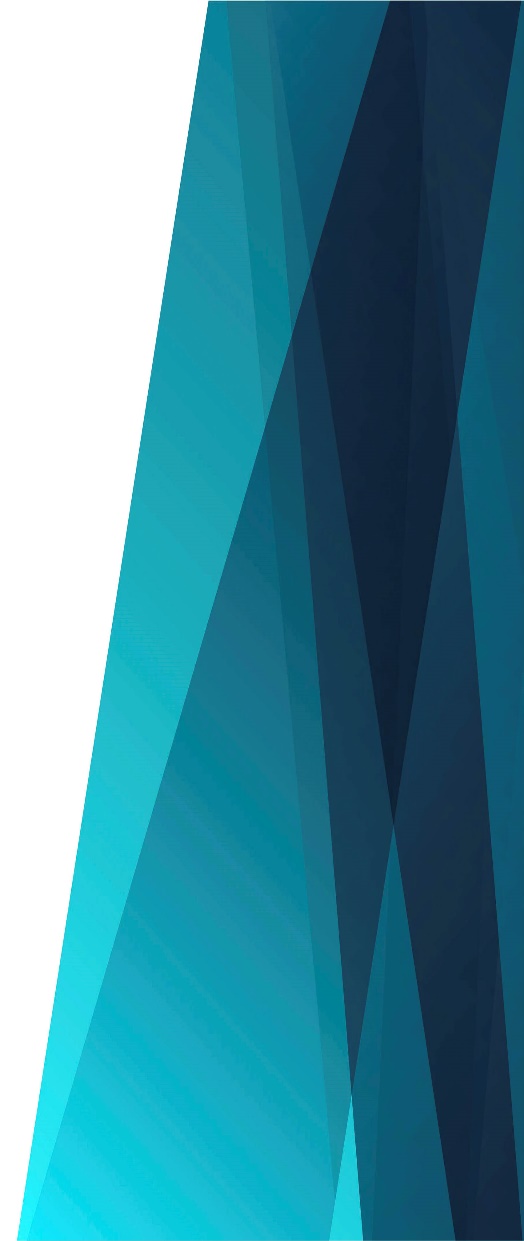 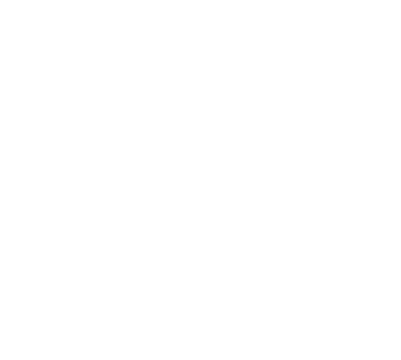 Здесь у ног Твоих, Учитель,
Будем мы Тебе внимать.